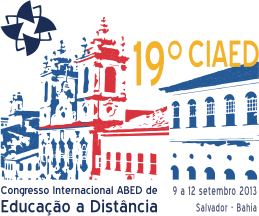 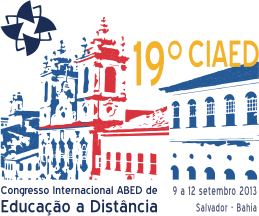 PBL e EaD: 
DESAFIOS E PERSPECTIVAS
Profª. Drª. Karyne Oliveirta Coelho 
UEG e SENAC/GO
Prof. Esp. Paulo Braga 
UEG/GO e FECAP/SP
Salvador 11 de setembro de 2013
SUMÁRIO
Contextualização 
Conceitos
Origem
Características
Desafios 
Perspectivas
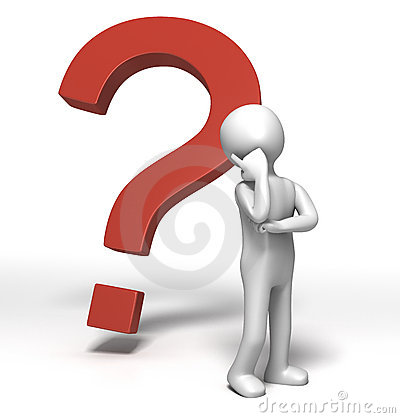 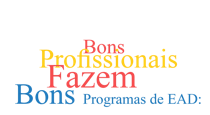 3
O CONTEXTO
Aprendizagem alcançada?
Motivação?
Estudam “apenas” para a avaliação?
Aprendizagens não parecem duráveis?
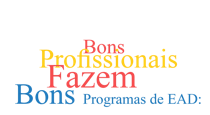 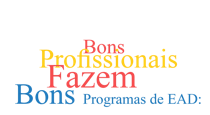 O CONTEXTO
Compreensão de conceitos simples e aplicação em situações diferentes? 


Resultados das avaliações?
ALUNADO
QUEM SÃO OS NOSSOS ALUNOS?
O “Homo Sapiens” ou o “Homo Zappiens”?
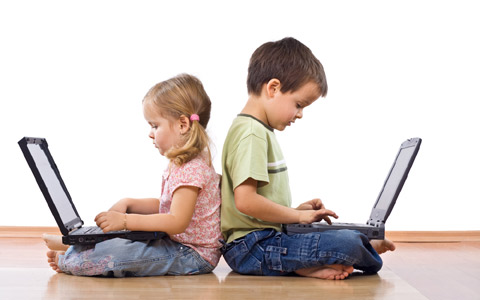 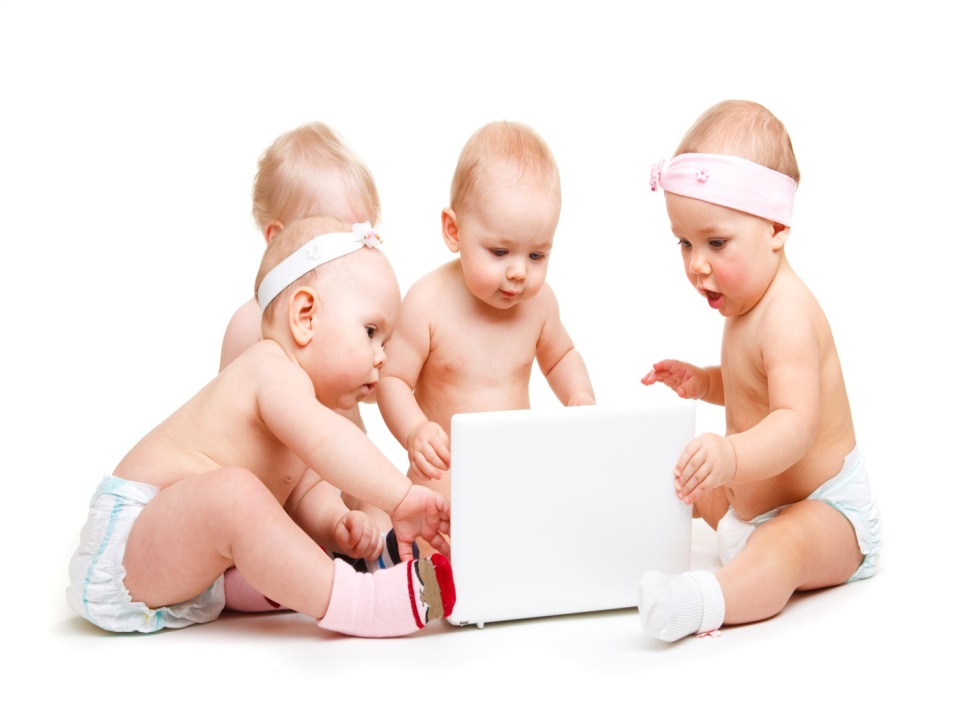 “HOMO ZAPPIENS”Aquele que aprende brincando
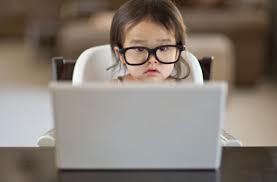 FONTE: VILA BOAS, 2011
GERAÇÃO MULTI-TAREFA
Ouvindo a música
 favorita
Falando com a mãe
 ao telefone
TV deve estar ligada
 atrás dele
Fazendo a atividade 
de Biologia
Jogando e/ou se
comunicando via Face
FONTE: VILA BOAS, 2011
O CONTEXTO
Aprendizagem Ativa -“BPL”
CONCEITO
PBL: Problem Based Learning
Conceito: O PBL (Aprendizado baseado em Problemas) é um método de aprendizado centrado no aluno, tem o problema com elemento motivador do estudo e integrador do conhecimento.
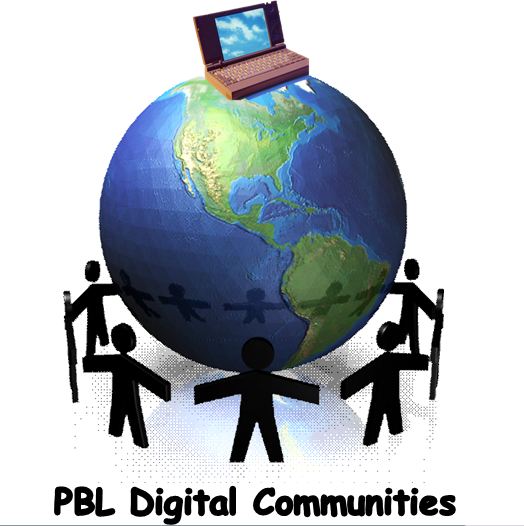 ORIGEM DO PBL
Universidade de McMaster (Canadá):
 Medicina;
 Filosofia central para readequar todo currículo;
 Promover o foco no aluno;
 Educação multidisciplinar;
Aprendizado da prática profissional de forma permanente. 
.
11
CARACTERÍSTICAS DO PBL
A responsabilidade pelo próprio aprendizado deve ser do estudante;
Os problemas simulados em PBL devem ser bem estruturados e permitir o livre questionamento;
O aprendizado deve ser integrado através de uma grande variedade de temas e disciplinas;
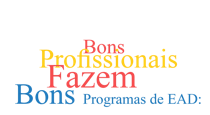 12
CARACTERÍSTICAS DO PBL
A colaboração é essencial;
O que os alunos aprendem durante seu aprendizado auto dirigido deve ser aplicado de volta no problema com reanálise e resolução.
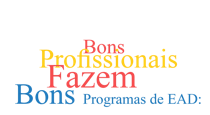 13
Características do PBL
CARACTERÍSTICAS DO PBL
Focaliza no processo de aprendizagem
 Aprendizagem cooperativa em pequenos grupos;
 Os estudantes são responsáveis pela sua própria aprendizagem;
Estrutura curricular temática
Integração de conhecimento e competências;
Integração de diferententes domínios;
MÉTODOS DE APRENDIZAGEM
FONTE: SOUZA, 2011
TRADIÇÕES x PBL
Confúncio: Eu ouço e eu esqueço, eu vejo e eu me lembro, eu faço e eu aprendo
Maria Montessori: Aprender fazendo e brincando
Jerôme Bruner: Aprendizagem por descoberta
William Kilpatrick: Aprendizagem baseada em  Projetos
O método Harvard: Aprendizagem baseada em Estudo de Casos
FONTE: VILA BOAS, 2011
RAZÕES PARA O USO DO PBL:
Palestra
5 %
10 %
Leitura
Multimídia
20%
30 %
Demonstração
Grupo de Discussão
50 %
70 %
Fazendo
Ensinando / Aplicação Imediata
90%
O Triângulo da Aprendizagem
7
1ª SESSÃO TUTORIAL
ESTUDO INDIVIDUAL
Rediscussão no grupo tutorial dos avanços 
do conhecimento obtidos pelo grupo.
2ª SESSÃO TUTORIAL
Estudo individual respeitando
 os objetivos alcançados
6
Estabelecer objetivos de aprendizagem que levem o aluno ao 
aprofundamento e complementação destas explicações
5
Resumir estas explicações
4
Oferecer explicações para estas questões com base no conhecimento 
prévio que o grupo tem sobre o assunto (BRAINSTORM)
3
Identificar as questões (problemas: dimensão biológica, 
psicológica, social?) propostas pelo enunciado
2
Ler atentamente o problema e esclarecer os termos desconhecidos
1
OS SETE PASSOS
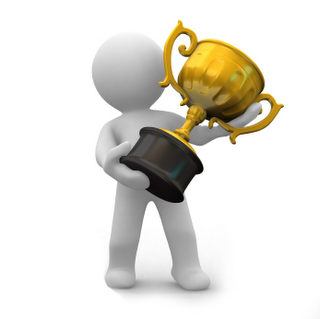 Fonte: Bokonjic et al., 2013
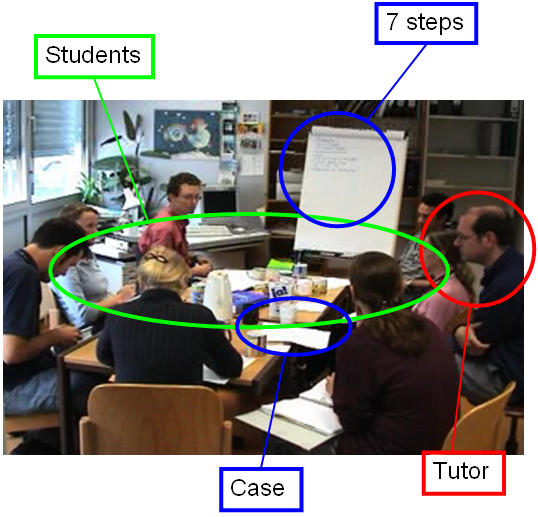 EaD
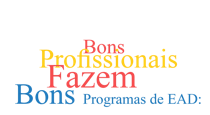 Fonte: Bokonjic et al., 2013
PBL implica:
DESAFIOS
Quebra de paradigma

do Ensino para a Aprendizagem



 Um desconforto inicial (tanto para a equipe quanto para os estudantes);
DESAFIOS
Tempo para elaboração dos textos/problemas 
Capacitação dos conteudista e tutores
Software adaptados para o PBL?
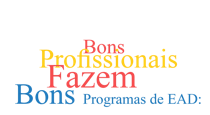 PBL implica:
PERSPECTIVAS
Desenvolvimento do pensamento crítico e criatividade do estudante ;
Aumento da capacidade de resolução de problemas do alunado;
 Aumenta a motivação;
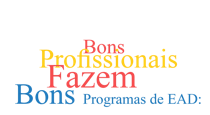 PBL implica:
PERSPECTIVAS
Níveis muito mais altos de energia & participação;
 Ajudar os estudantes a aplicar conhecimentos adquiridos em novas situações;
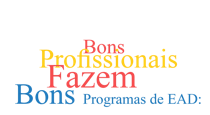 PBL implica:
PERSPECTIVAS
Melhoria na habilidade de comunicação;
Melhoria na atitude e no hábito de estudo;
Estudantes aprendendo a aprender;
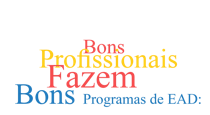 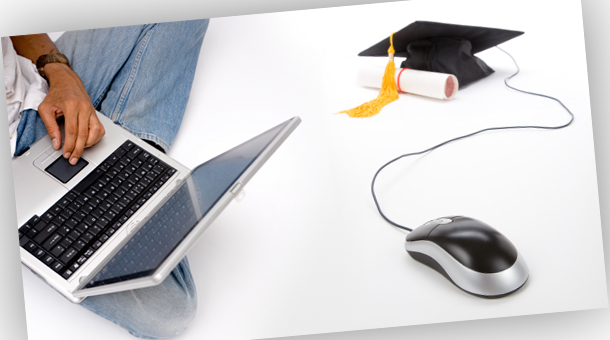 Contribuir não só para vida profissional mas para formação do indivíduo, um ser político, social, agente do seu meio e não mais paciente....
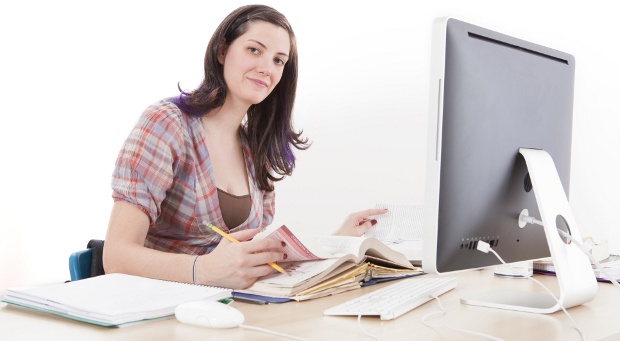 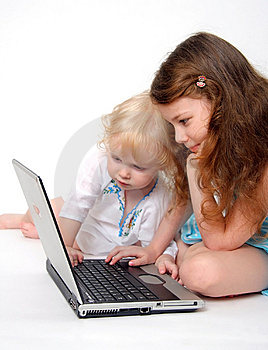 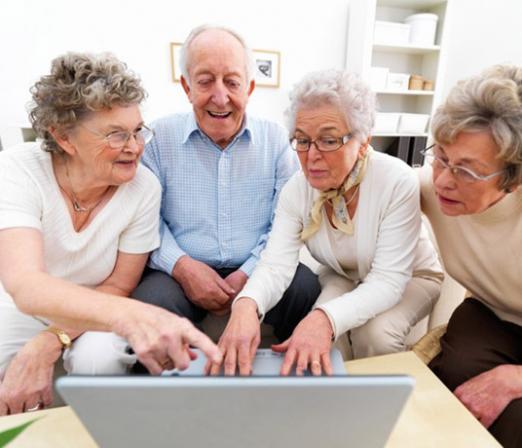 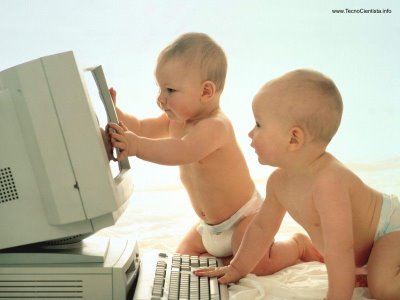 FIM!!!
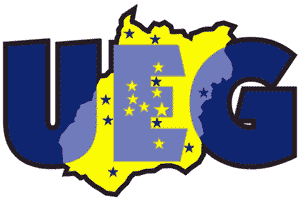 Karyne Oliveira Coelho 
kocoelho@yahoo.com.br 

Paulo Braga
paulocontabil@uol.com.br
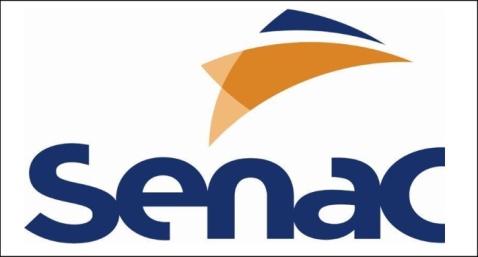 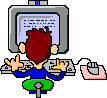 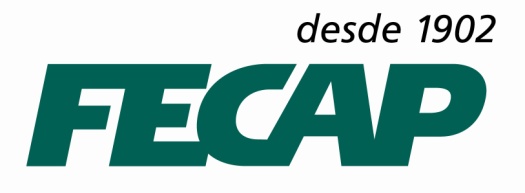